SoLID Simulation
Zhiwen Zhao (UVa)

SoLID Jlab Physics Division 
Brainstorming Session
2012/01/06
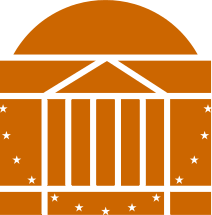 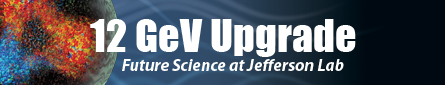 1
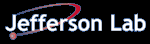 Outline
History
 SoLID GEMC simulation framework
 Simulation study
 Choosing Magnet
 PVDIS Baffle Design
 EM background
 Neutron background
 Summary
2
History
Comgeant, Geant3 based simulation program.
geometry/sensitivity/digitization/field as input files and detached from main code, run different settings without recompilation.
Successfully used for PVDIS and SIDIS proposals.
As Geant3 development has stopped, we want to move on from Geant3, Fortran based framework to Geant4, C++ based framework for the next 10 years of design, running and analysis.
3
GEMC (GEant4 MonteCarlo)
C++ program that simulates particles through matter using the Geant4
  Detector information are stored in mysql database. configuration changes are immediately available to users without need of recompiling the code.
  Hit process factory: associate detectors with external digitization routines at run time.
  perl script I/O to database, no need to know C++ or Geant4 to build detector and run the simulation.
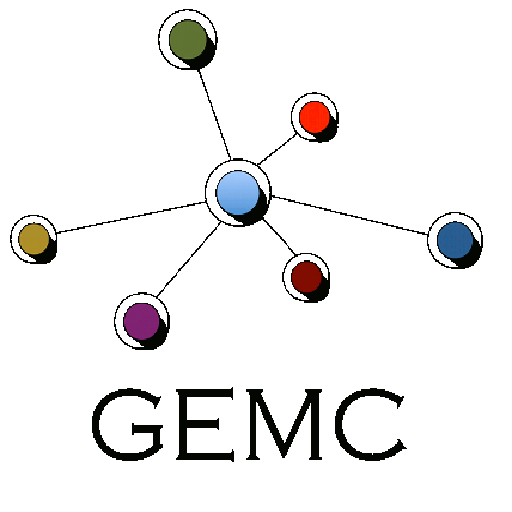 GEOMETRY, BANKS, DIGITIZATION DATABASE
Used by CLAS12
GEMC
network
4
[Speaker Notes: The main feature of gemc is the ability to read, as input:


The software being developed in the framework of these objectives is called gemc

Well defined objects to not only to compartmentalize software, but also  big advantage: once code is debugged for one object, we’re done. Example: detector objects.
 Change geometry w/o accessing or even knowing the code. 
  Processes are like “plugins”:  external and easily maintainable pieces of code
I/O formats are plugins as well

Adding, removing plugins is very easy]
GEMC interface
Batch mode
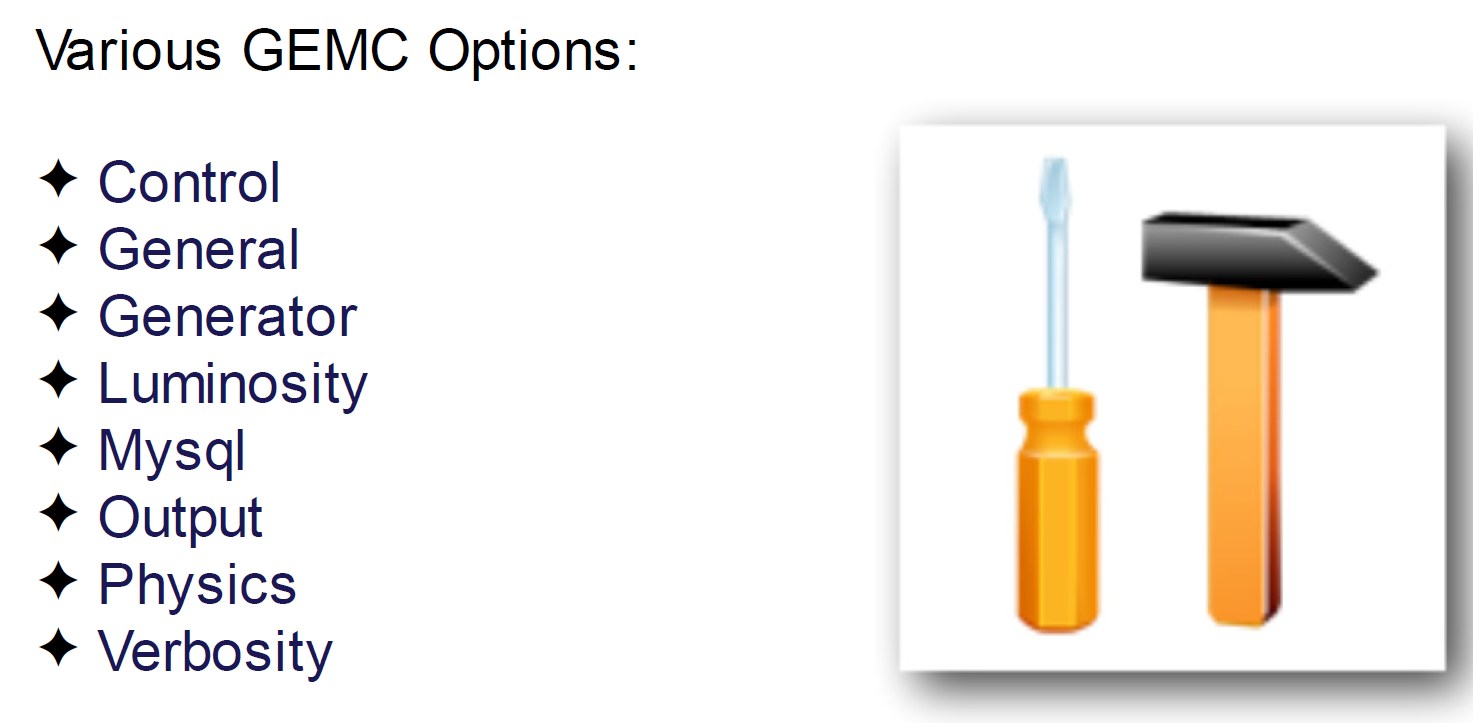 5
GEMC interface
Detector
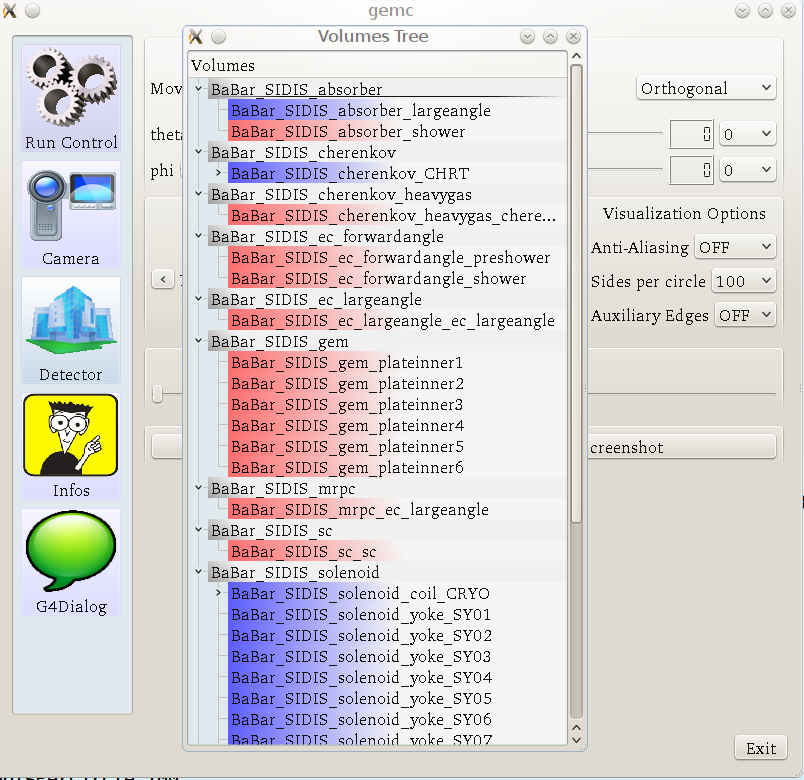 Interactive mode
Run Control
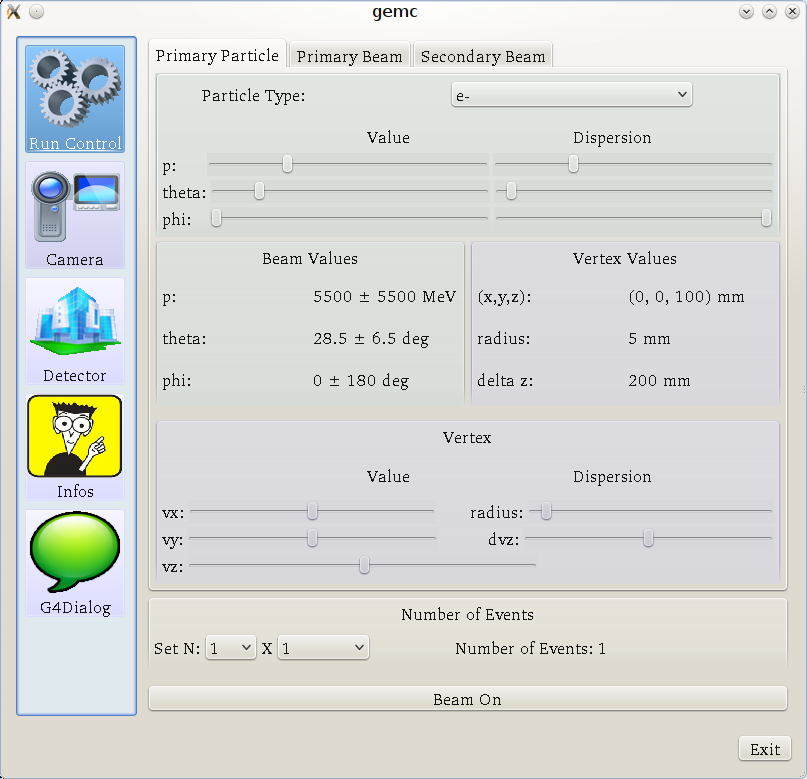 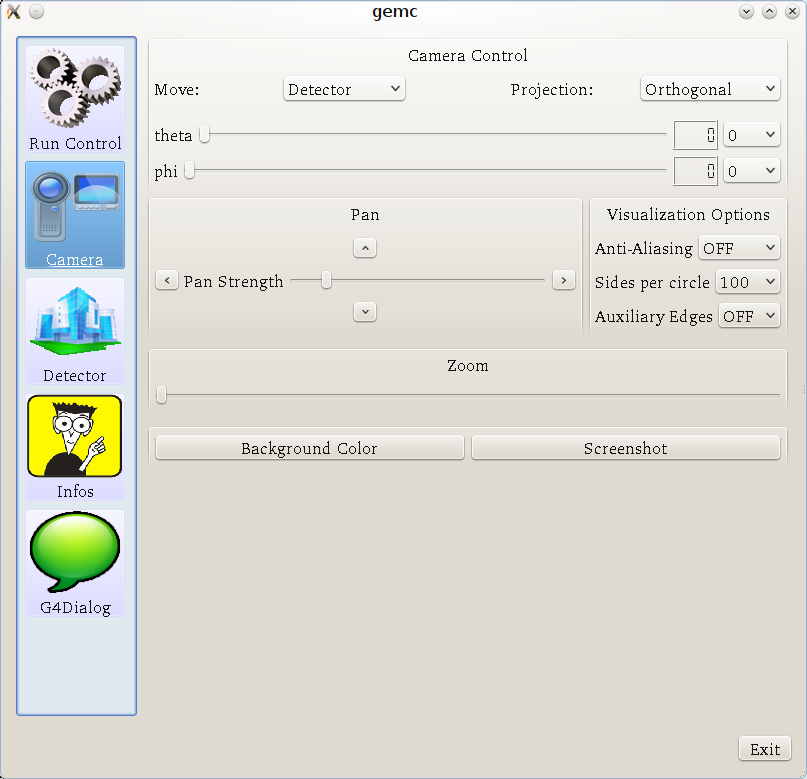 Camera
6
SIDIS with BaBar Magnet
Magnet/coil/yoke
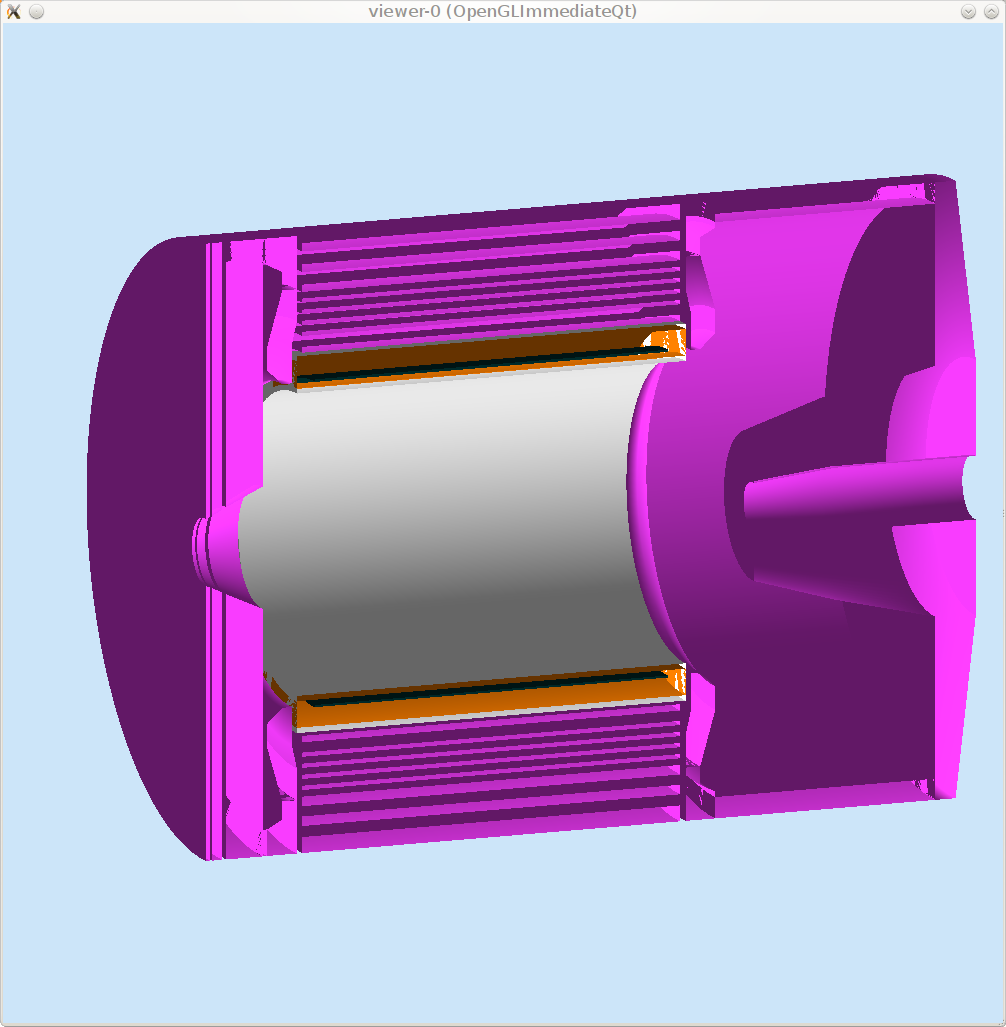 7
SIDIS with BaBar Magnet
Target/Beam line
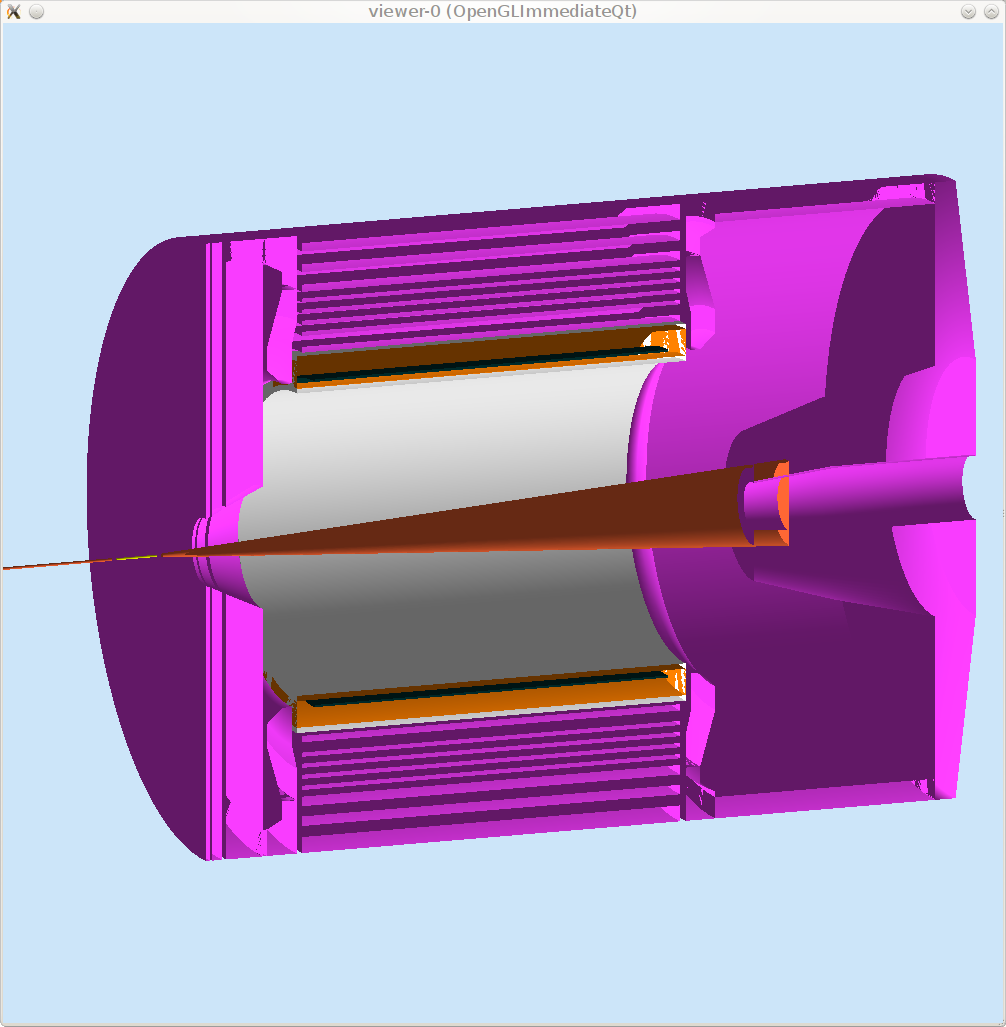 8
SIDIS with BaBar Magnet
GEM
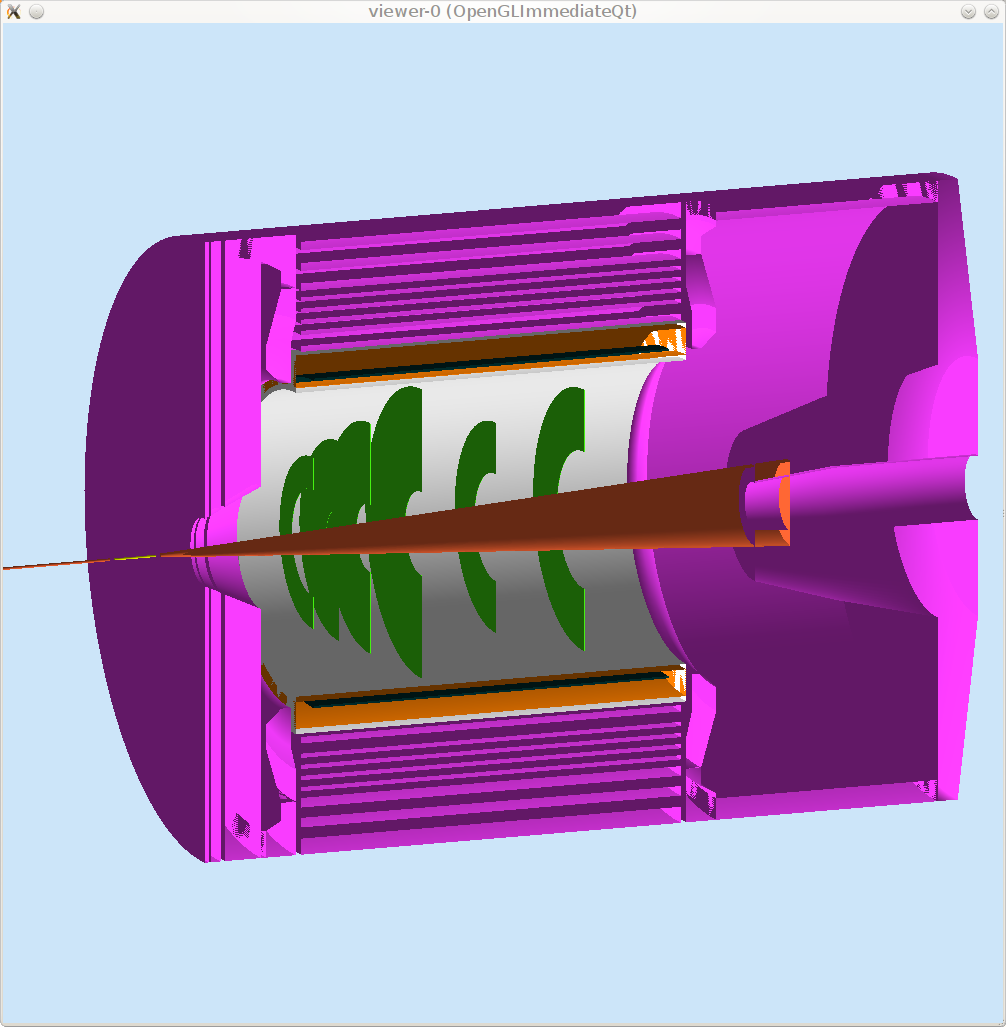 9
SIDIS with BaBar Magnet
EC, large angle
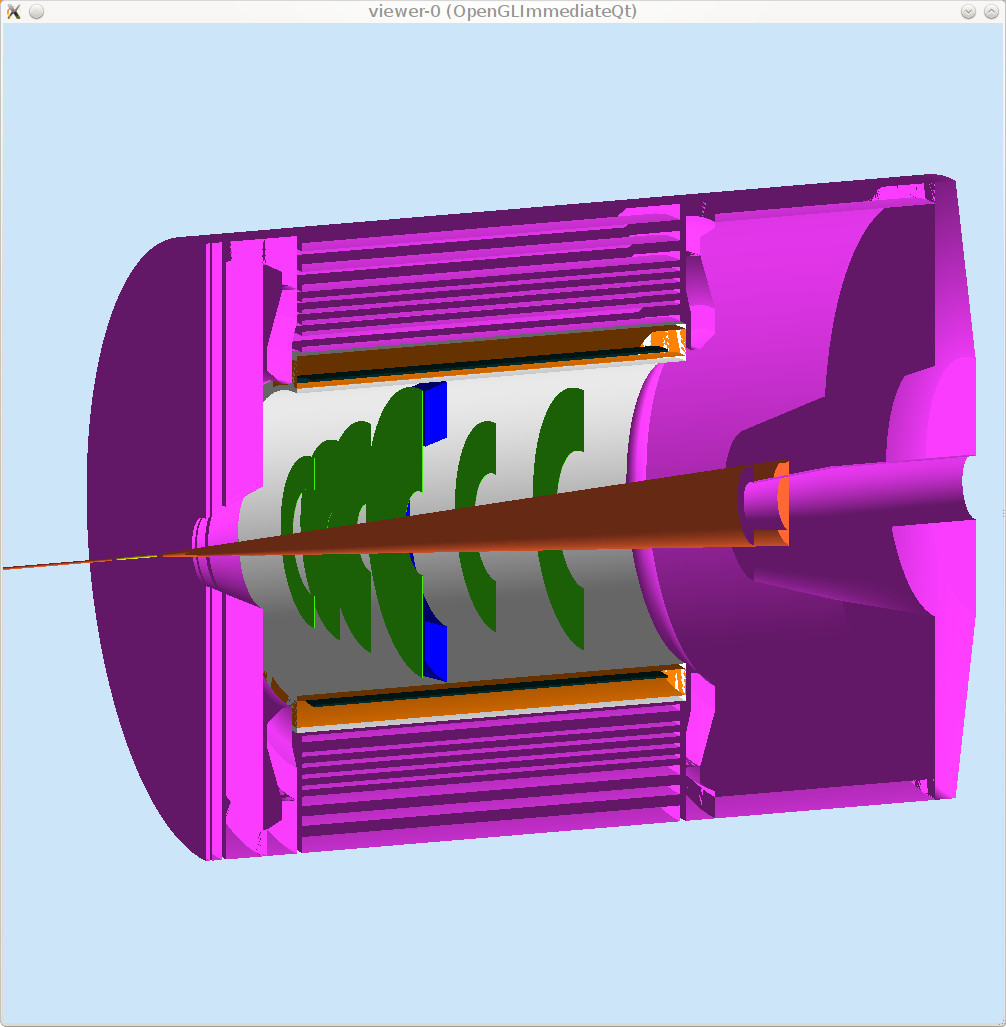 10
SIDIS with BaBar Magnet
Collimator
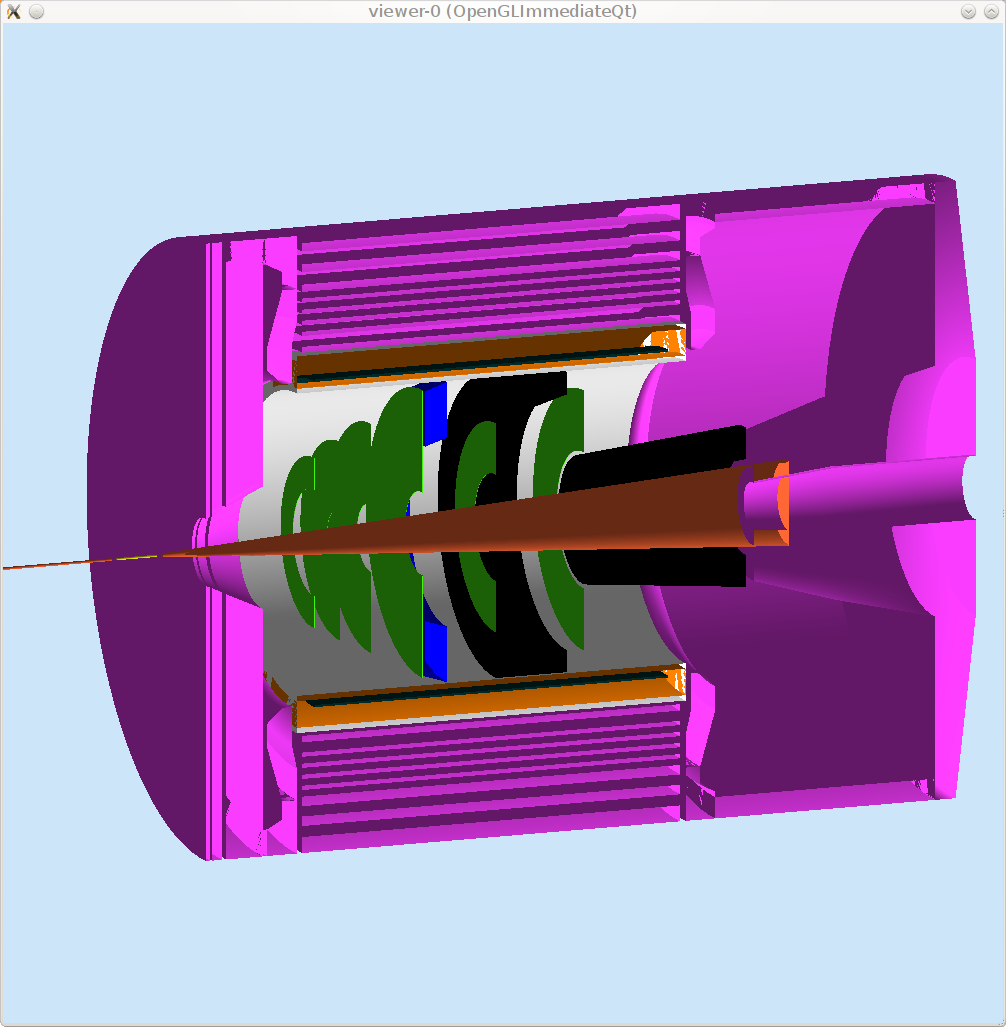 11
SIDIS with BaBar Magnet
Cherenkov, light gas
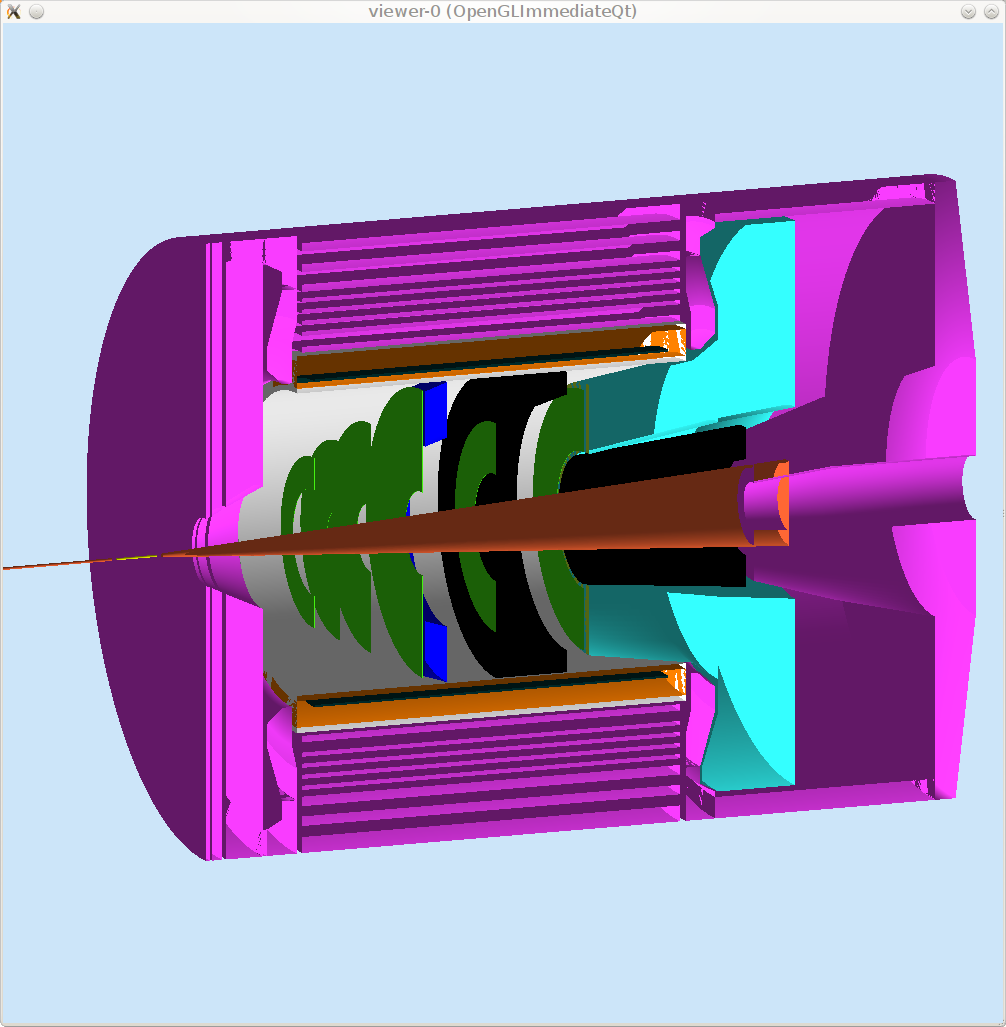 12
SIDIS with BaBar Magnet
Scintillator
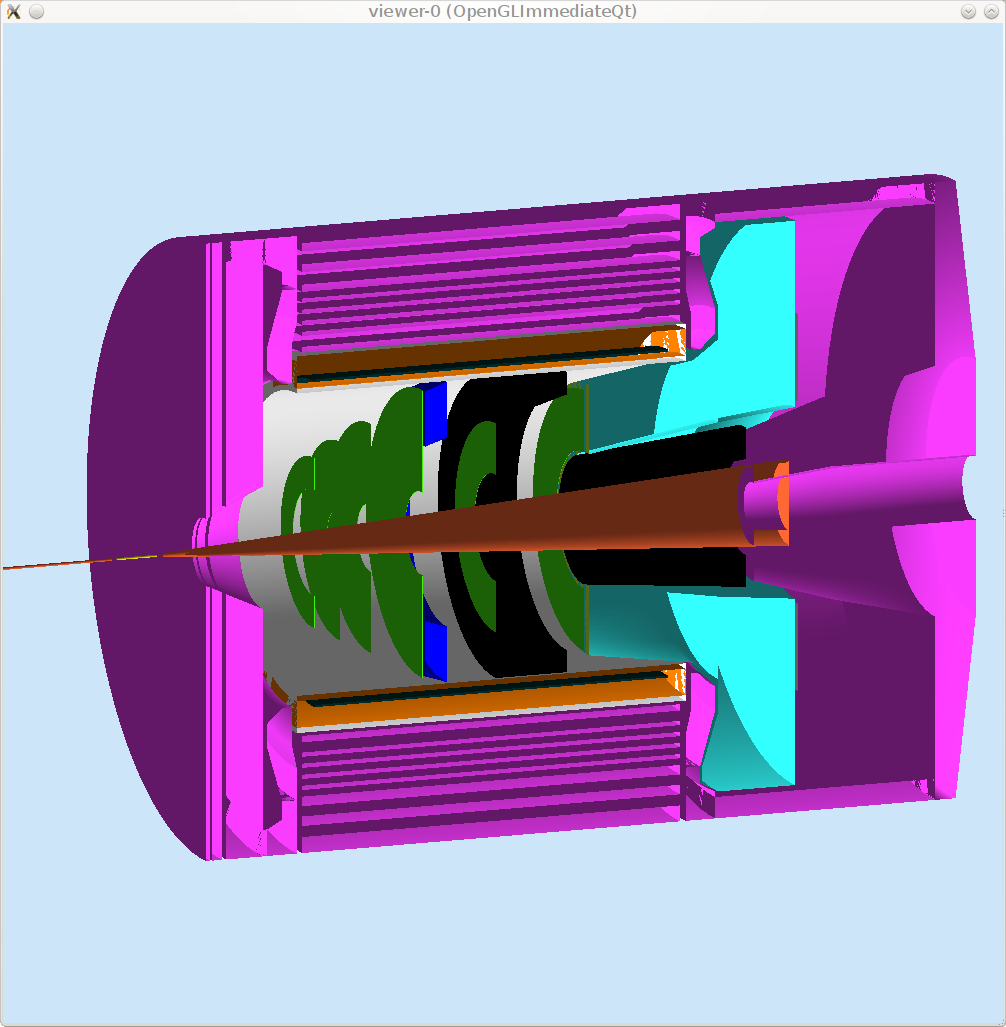 13
SIDIS with BaBar Magnet
Cherenkov, heavy gas
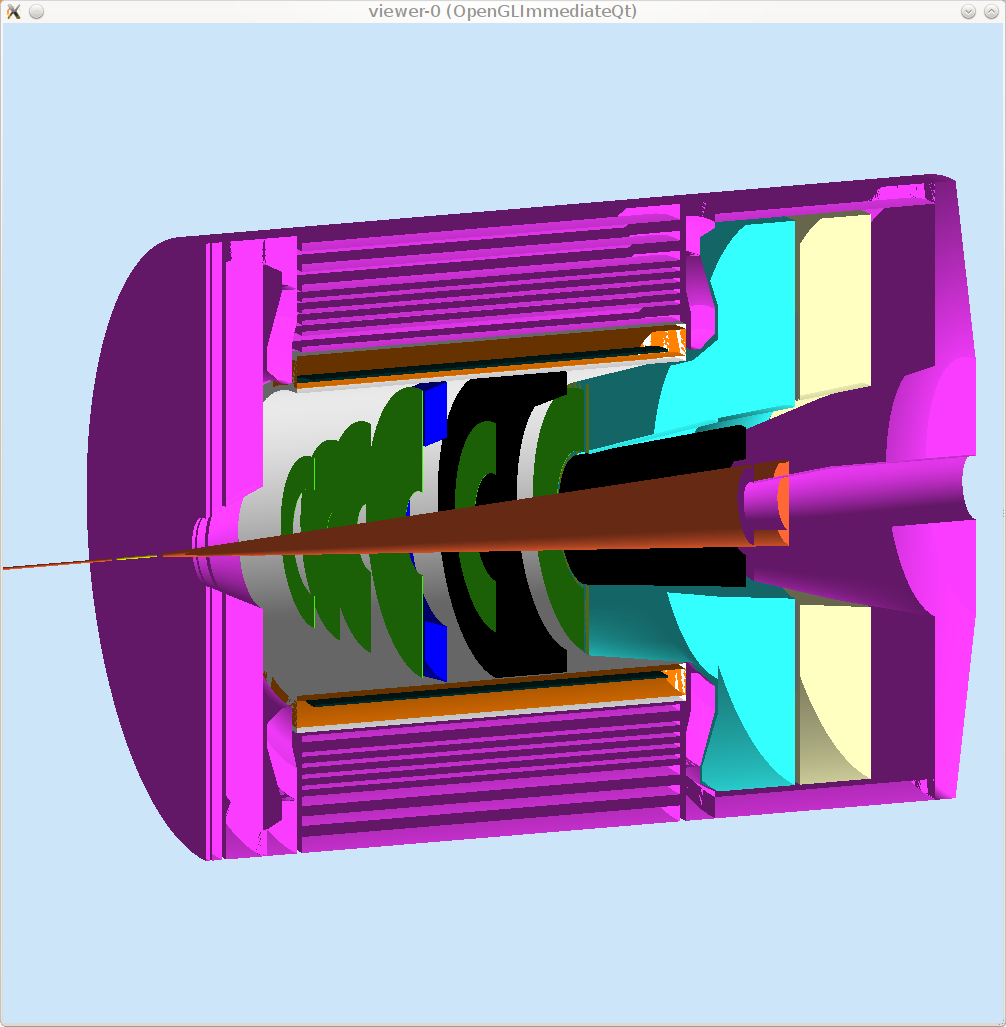 14
SIDIS with BaBar Magnet
MRPC (Multigap Resistive Plate Chambers)
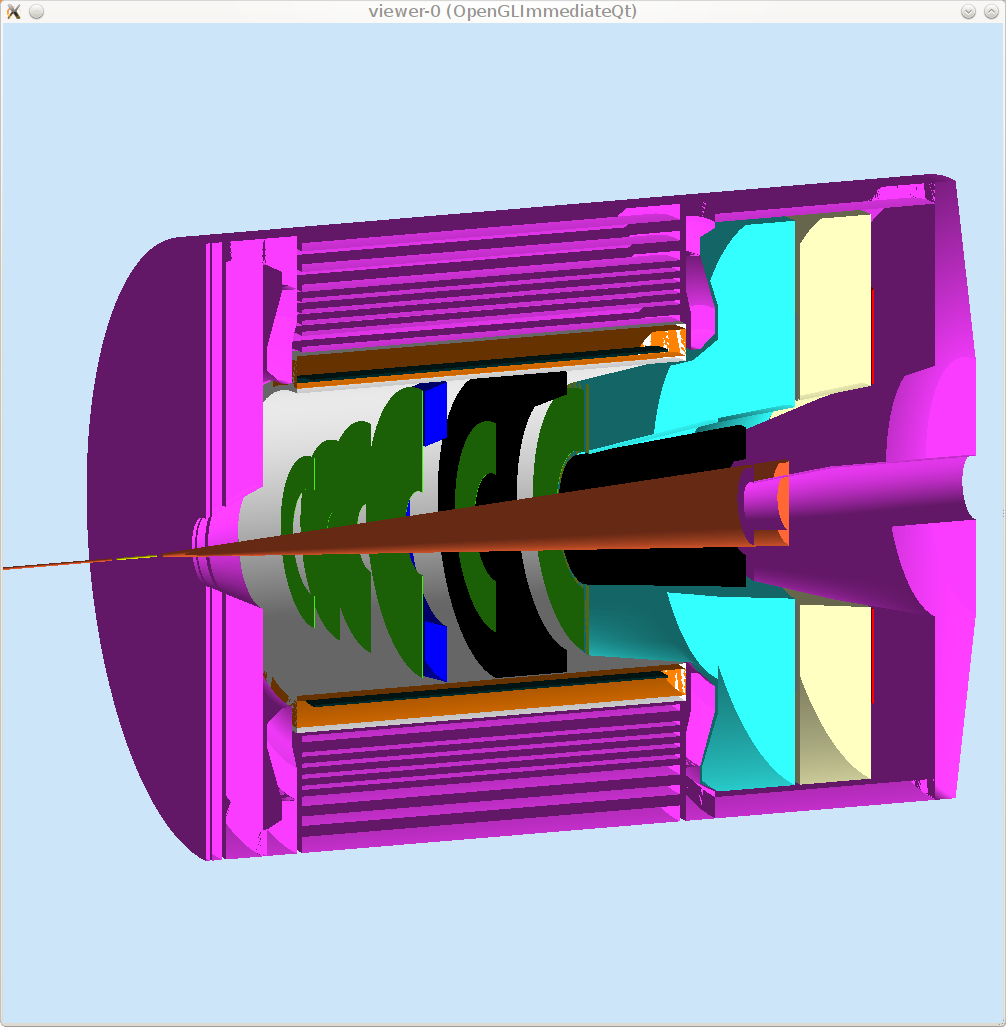 15
SIDIS with BaBar Magnet
EC, forward angle
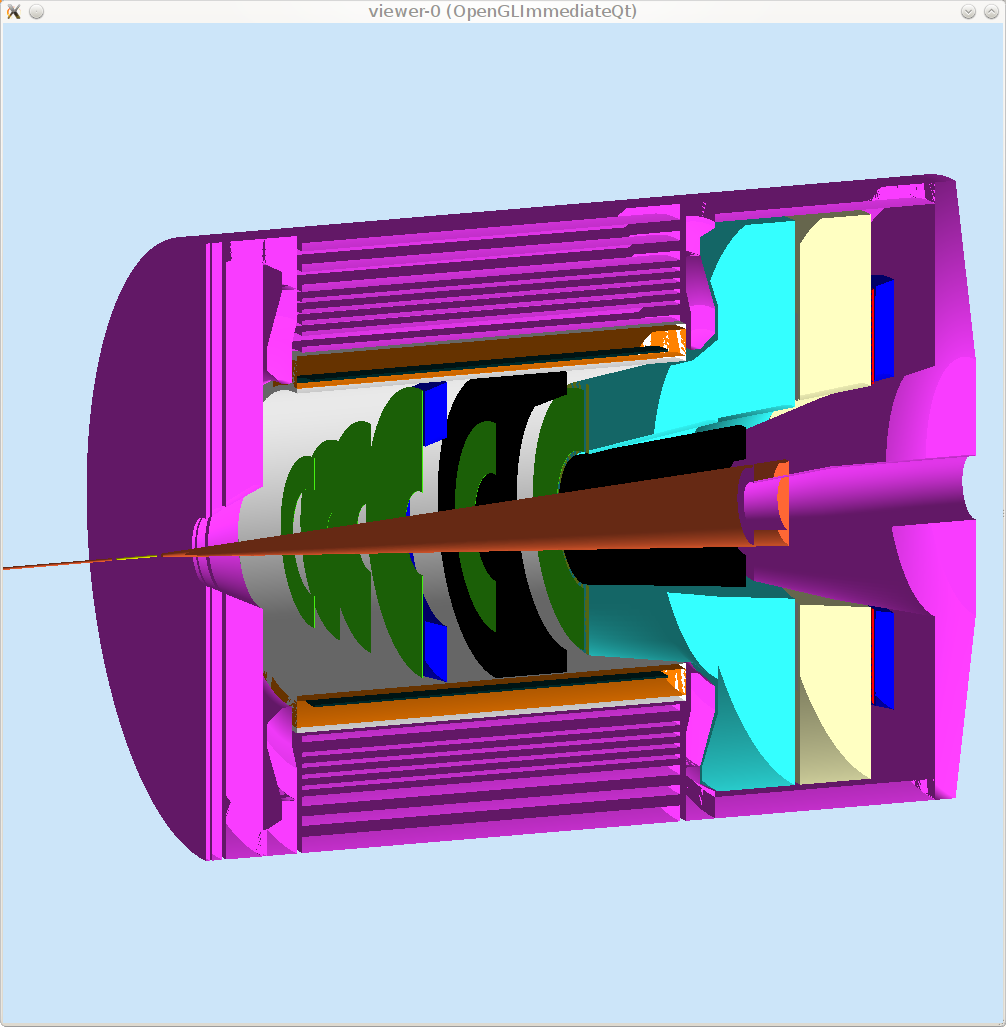 16
SIDIS with BaBar Magnet
2D Geant3
3D Geant4
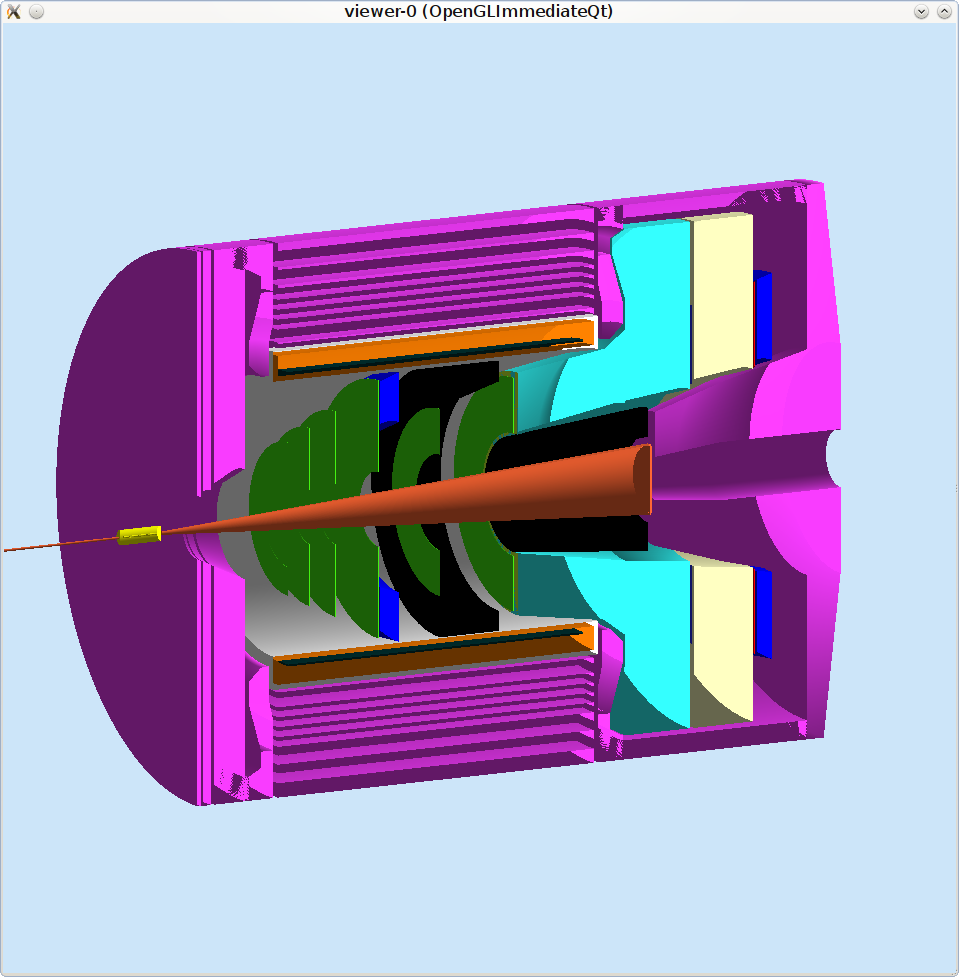 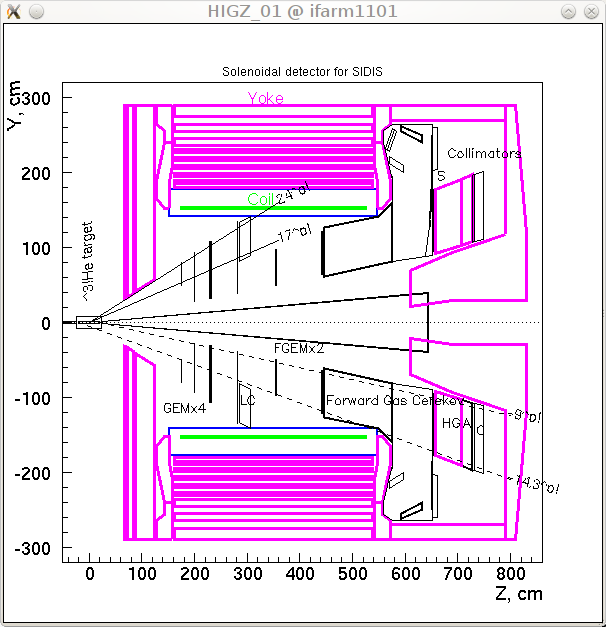 17
SIDIS with BaBar Magnet
2D Geant3
3D Geant4
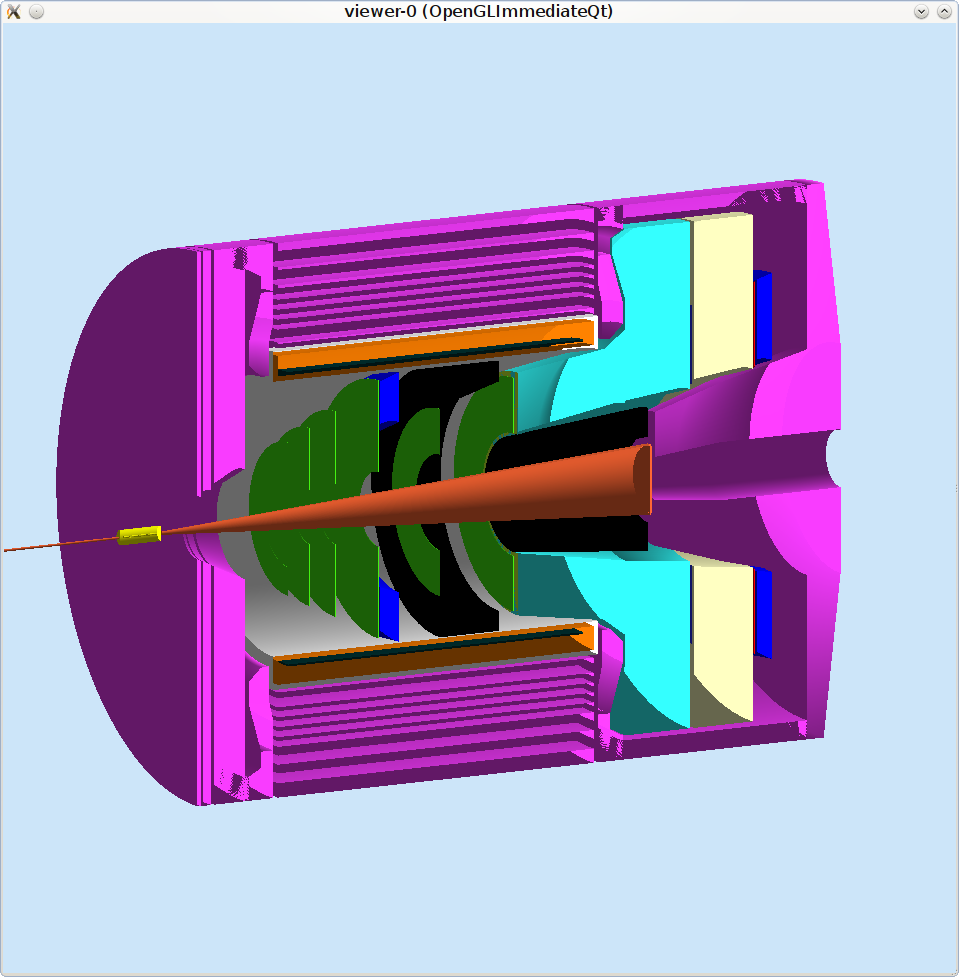 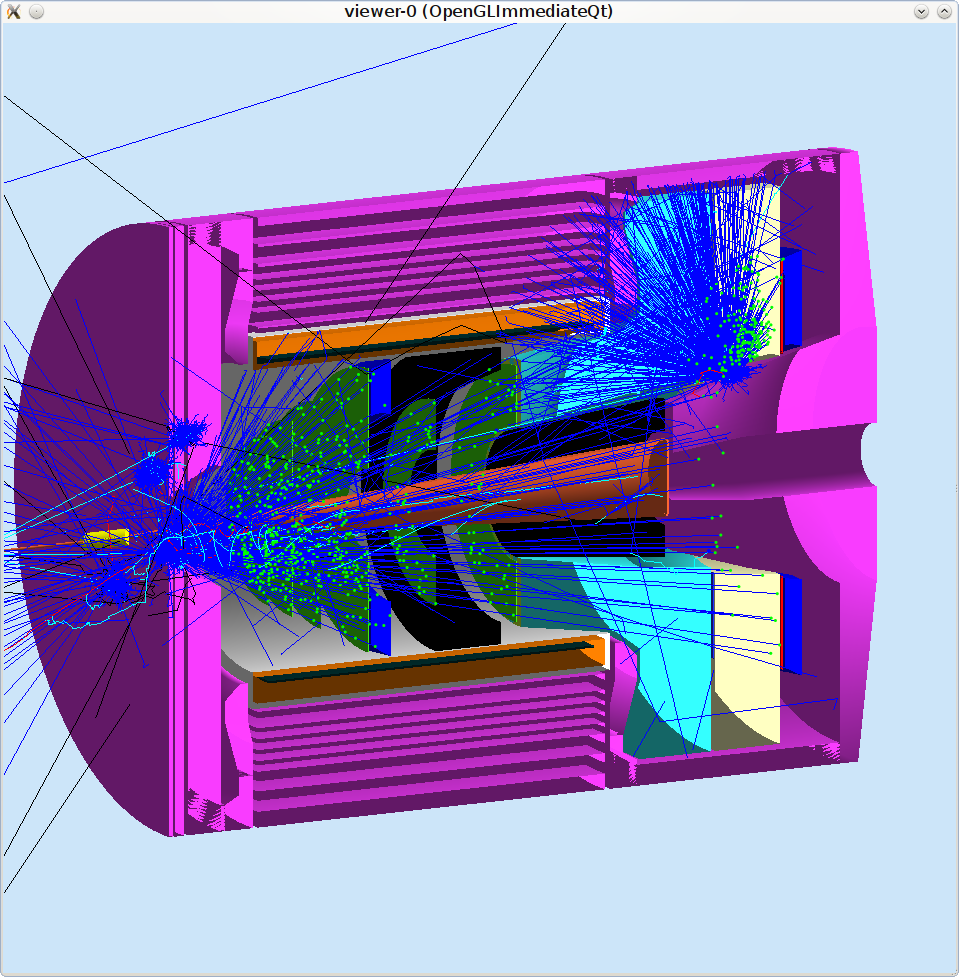 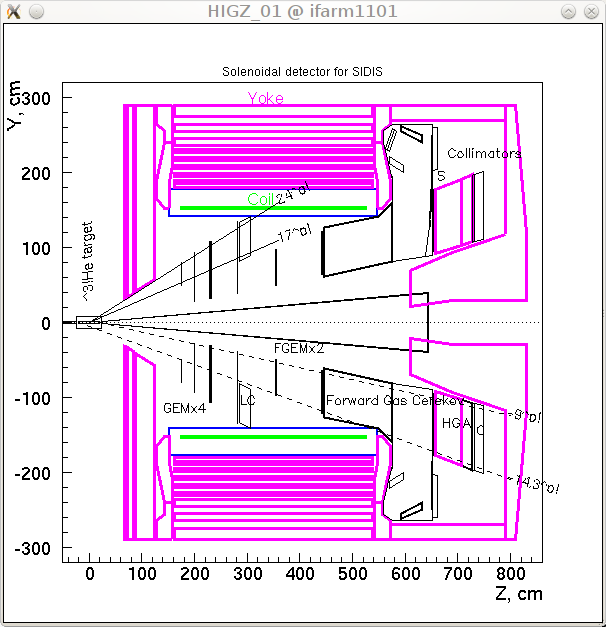 18
PVDIS with BaBar Magnet
2D Geant3
3D Geant4
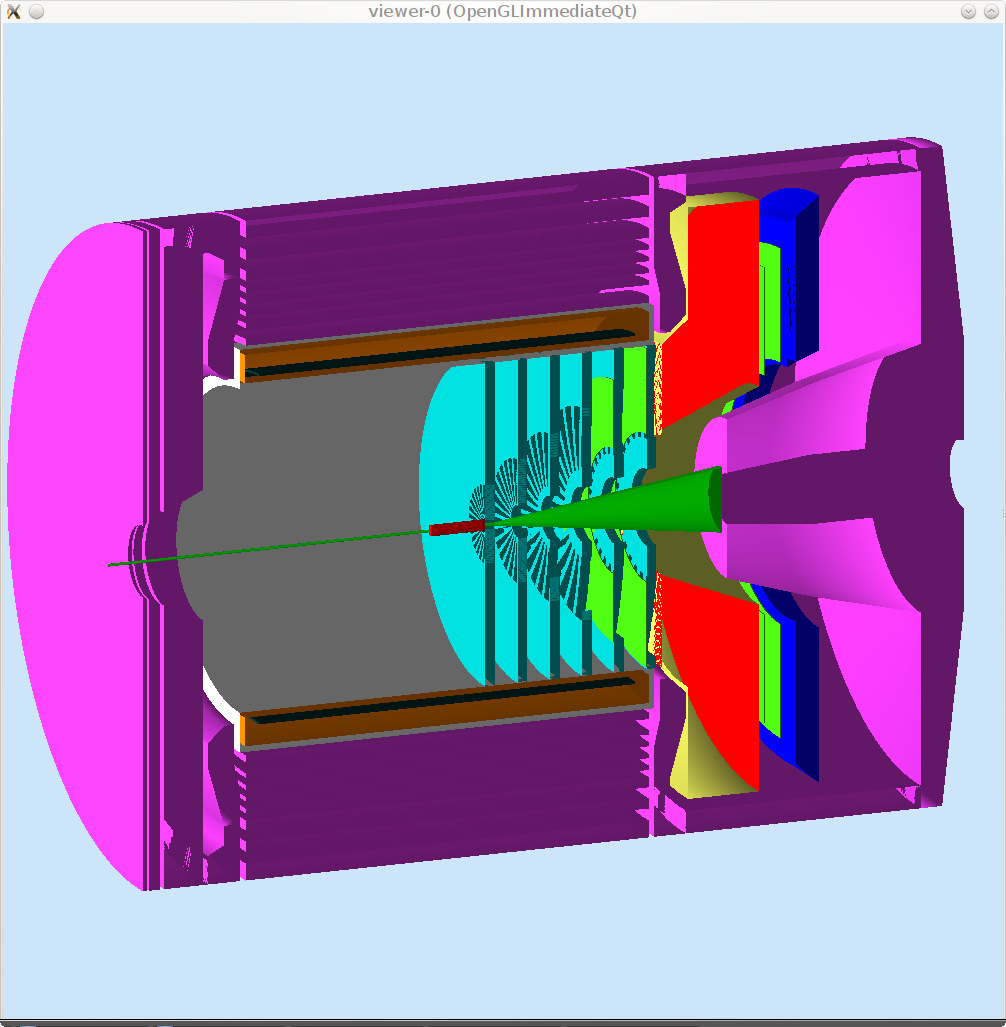 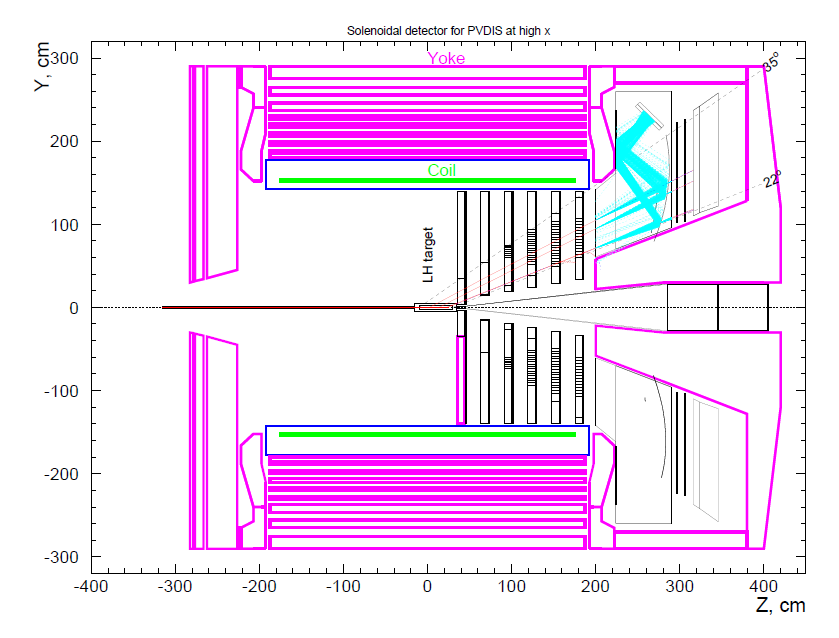 Baffle
19
PVDIS with BaBar Magnet
2D Geant3
3D Geant4
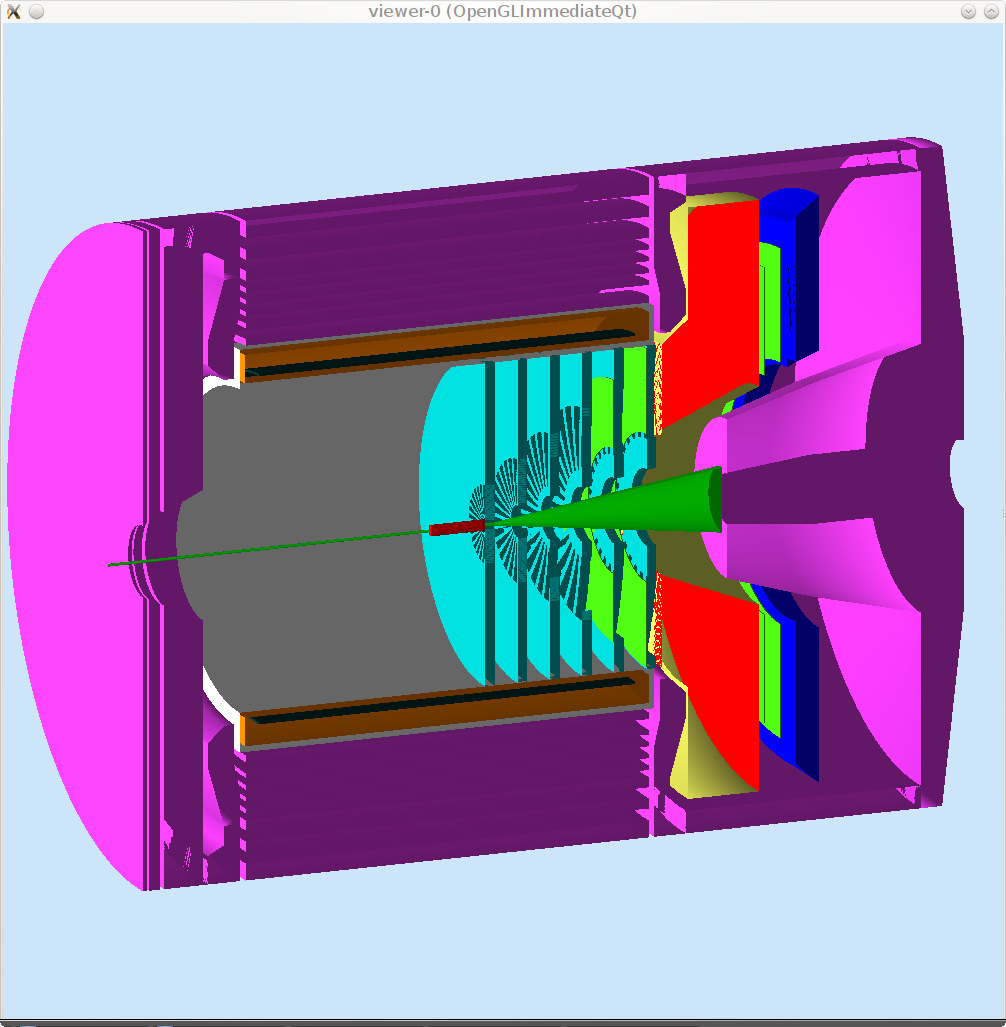 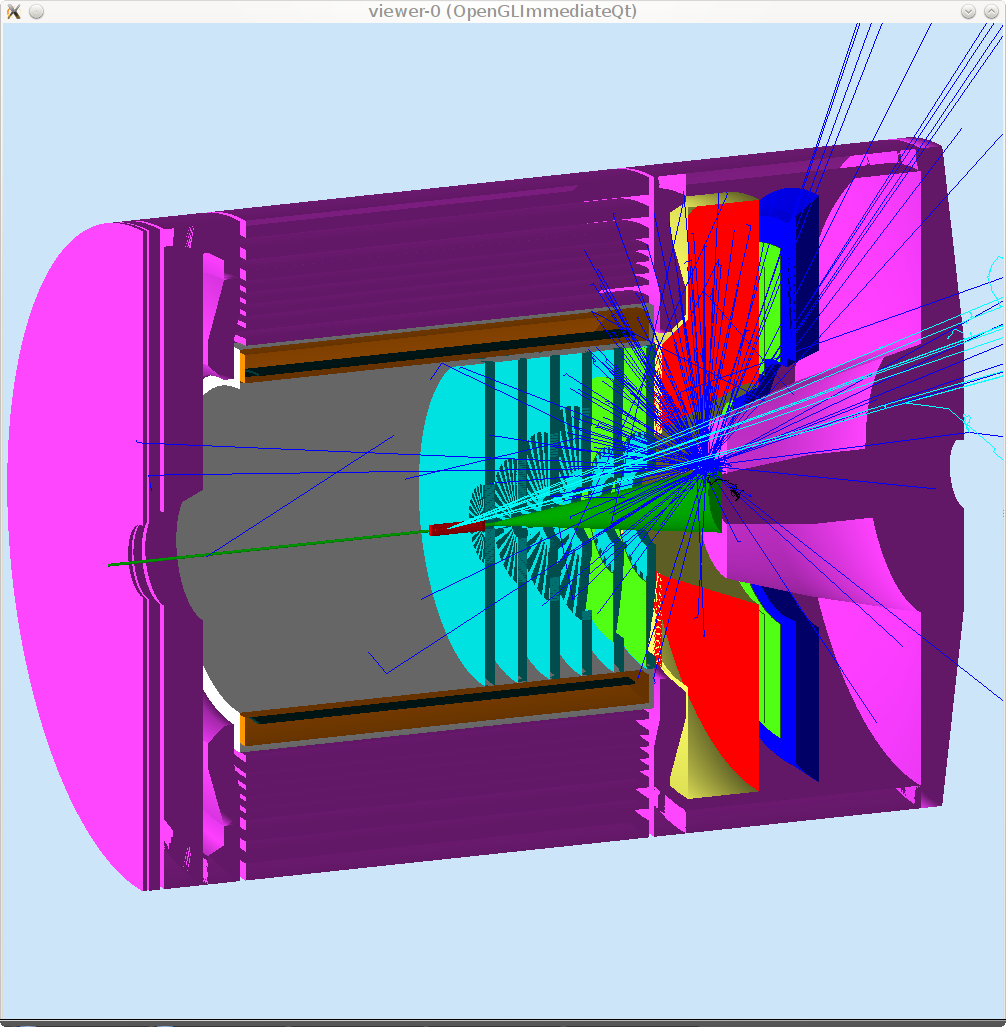 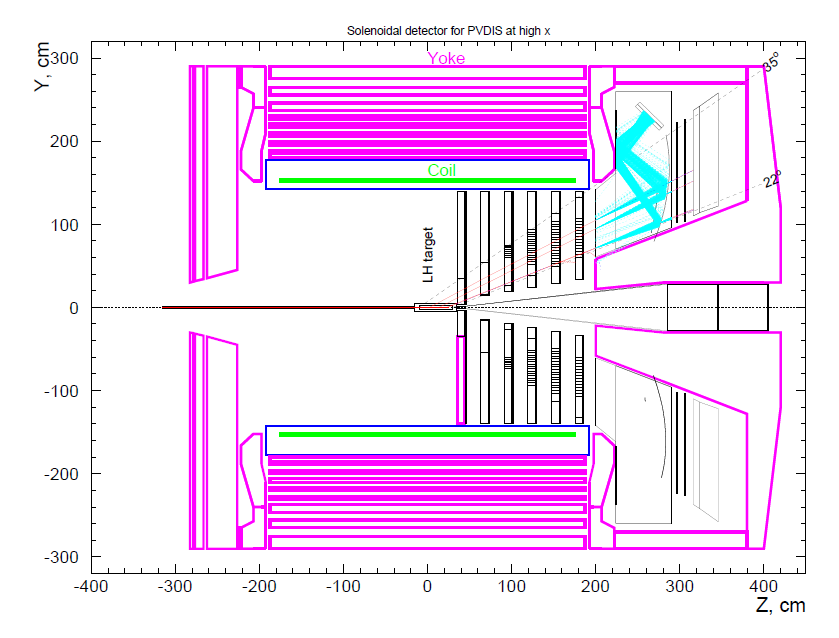 Baffle
20
SoLID Simulation Framework (GEMC)
gemc.jlab.org
Geant4, C++, Qt, OpenGL
geometry/sensitivity/digitization/field in mysql databases (soliddb.jlab.org)
Customized hit processing for various detectors.
Unified individual detector simulation and  the whole SoLID simulation.
It can be used for other projects.
21
Magnet Option
Poisson 2D
BaBar
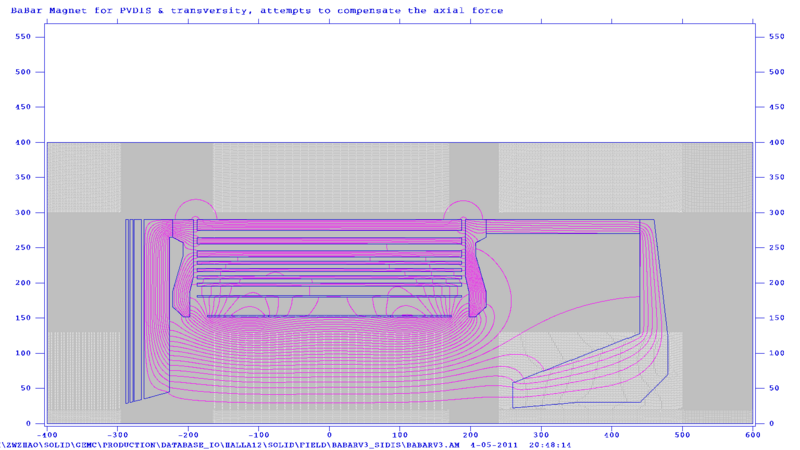 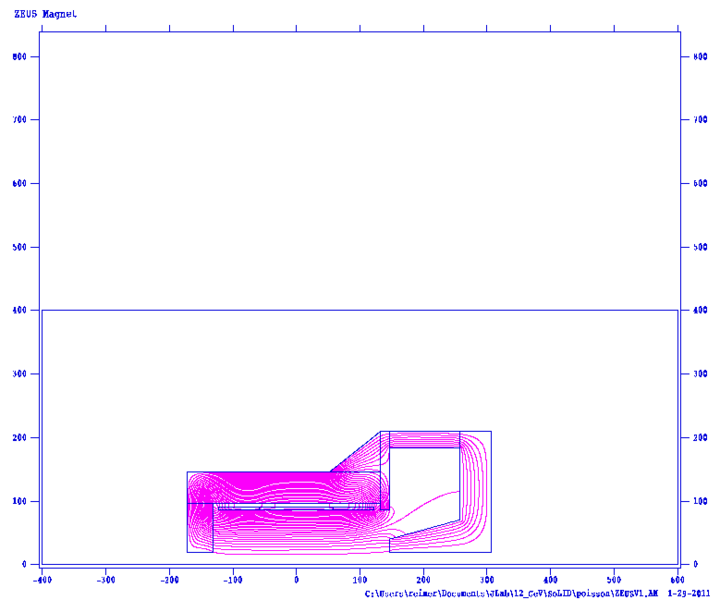 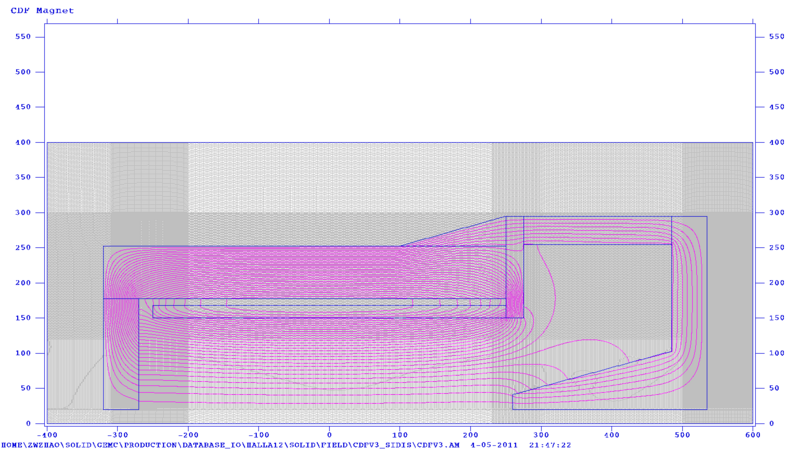 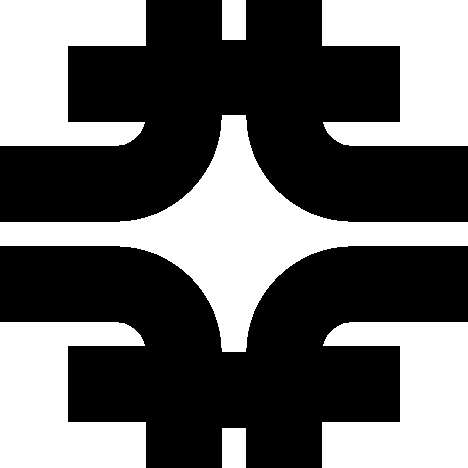 CDF
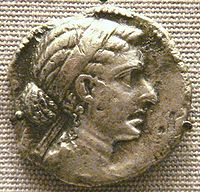 CLEO
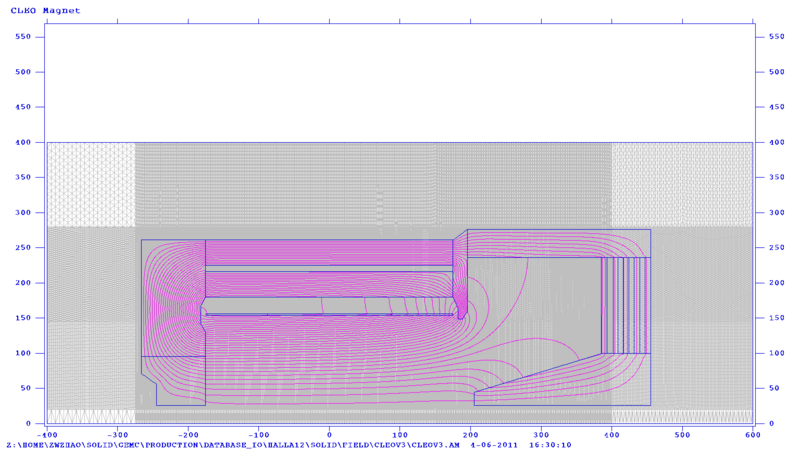 ZEUS
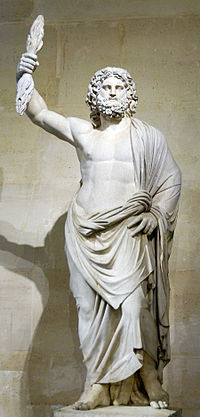 22
Magnet Comparison
23
SIDIS Kinematic Coverage@11GeV
BaBar
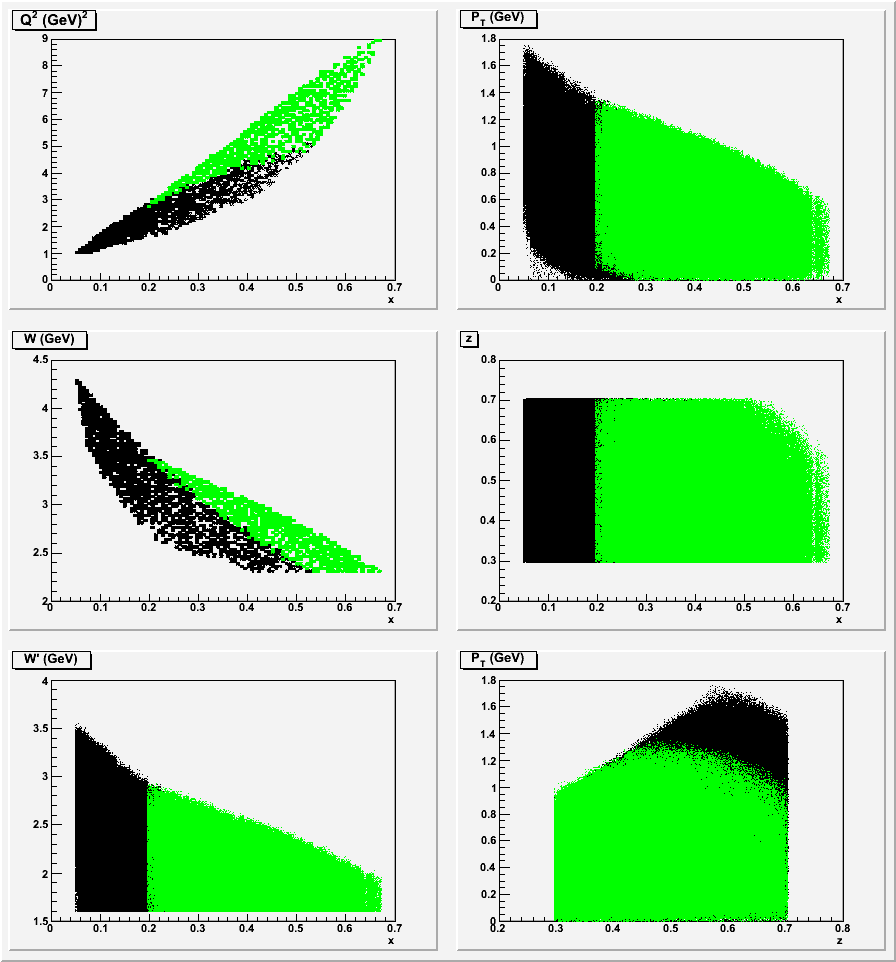 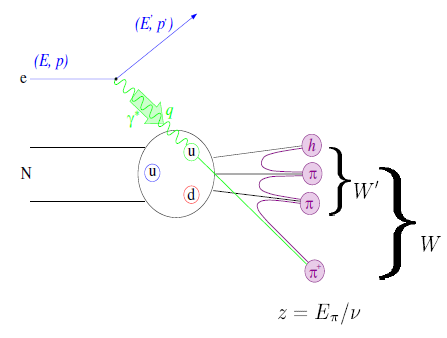 Green area,  
large angle coverage
 Black area,               forward angle coverage
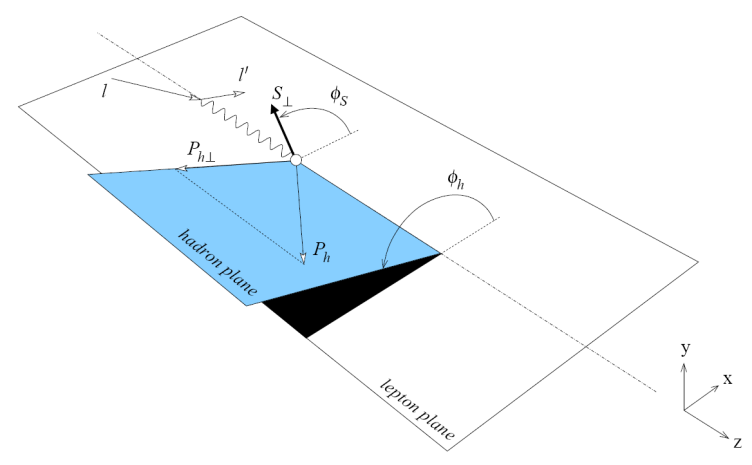 24
Magnet Choice
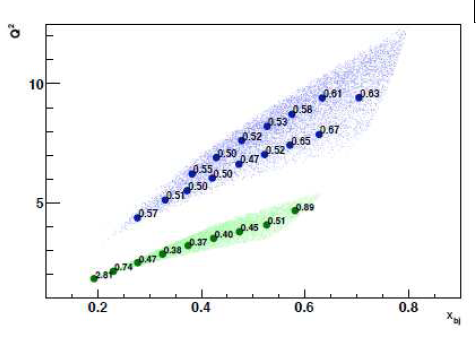 PVDIS FOM is not sensitive to different magnet option.
SIDIS Kinematic Coverage@11GeV favors BaBar/CLEO.
25
CLEO magnet and yoke
design in progress
SIDIS
PVDIS
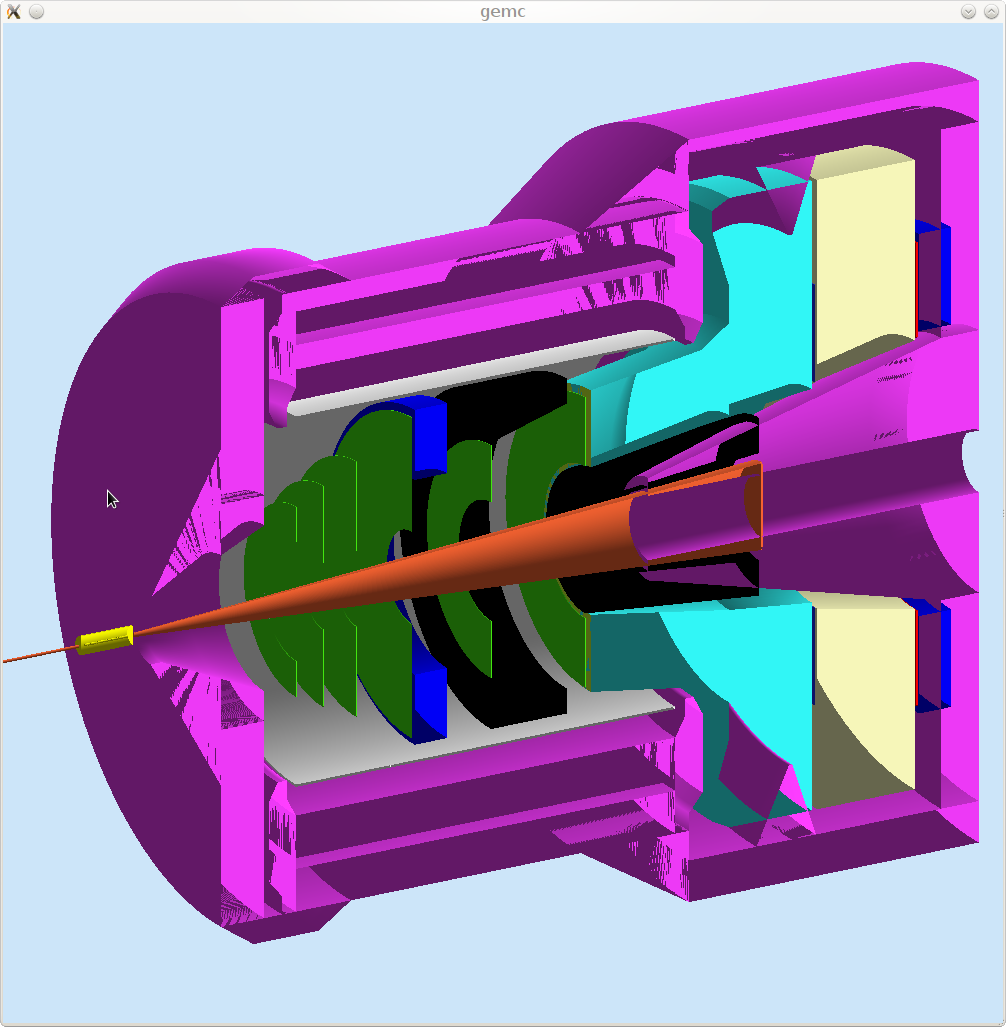 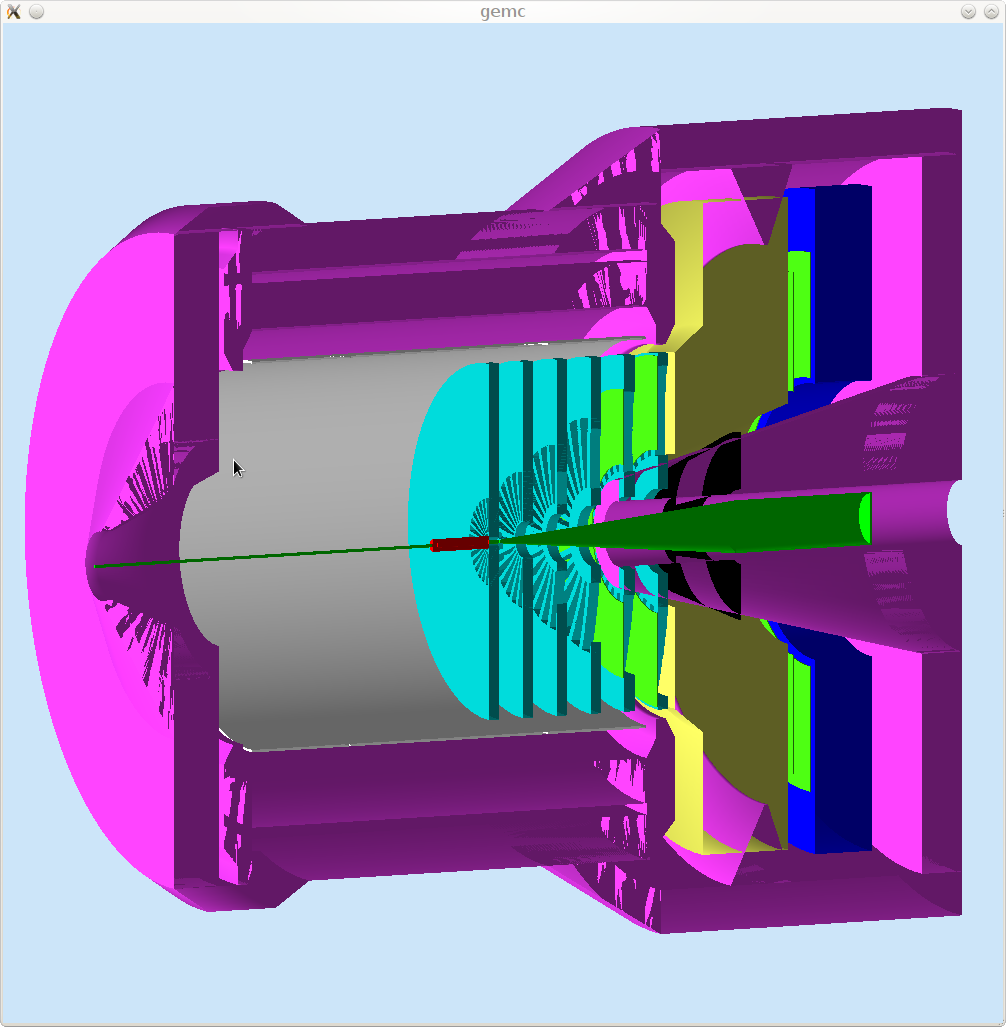 26
PVDIS Baffle Design
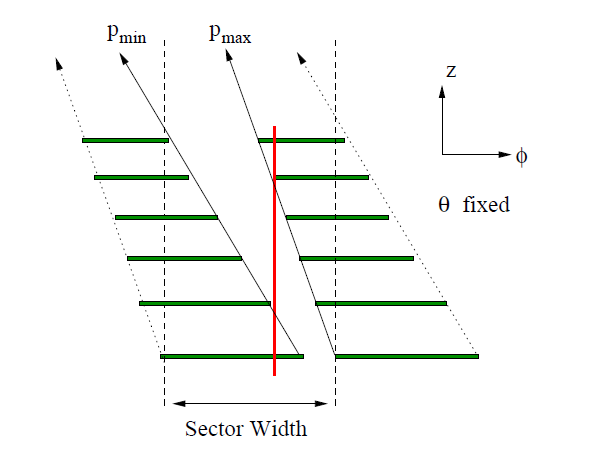 Luminosity 1039/s/cm2
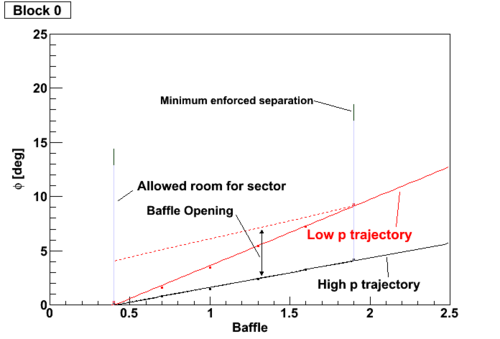 27
PVDIS Baffle
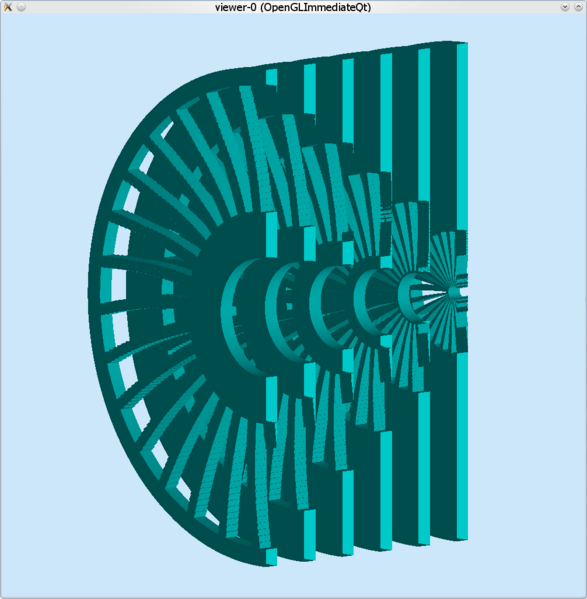 Reduce background by 50
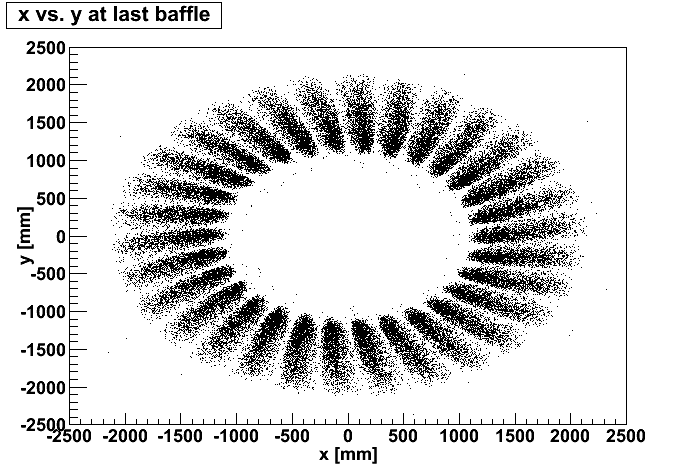 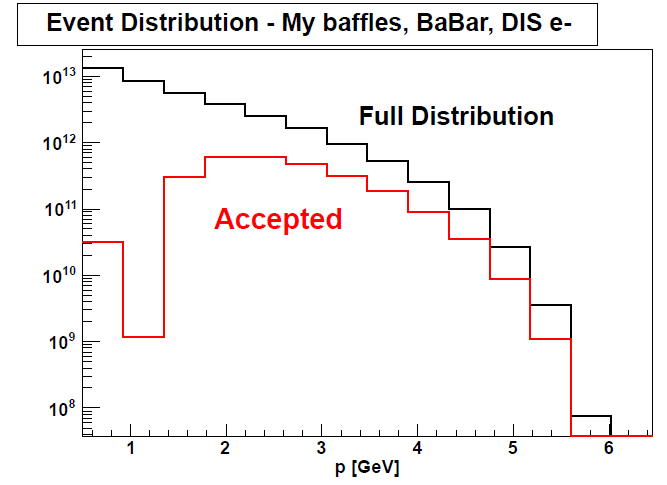 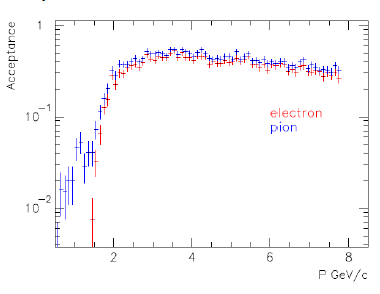 28
PVDIS EM Background (on EC, no baffle)red Geant3, black Geant4
Both
photon
electron
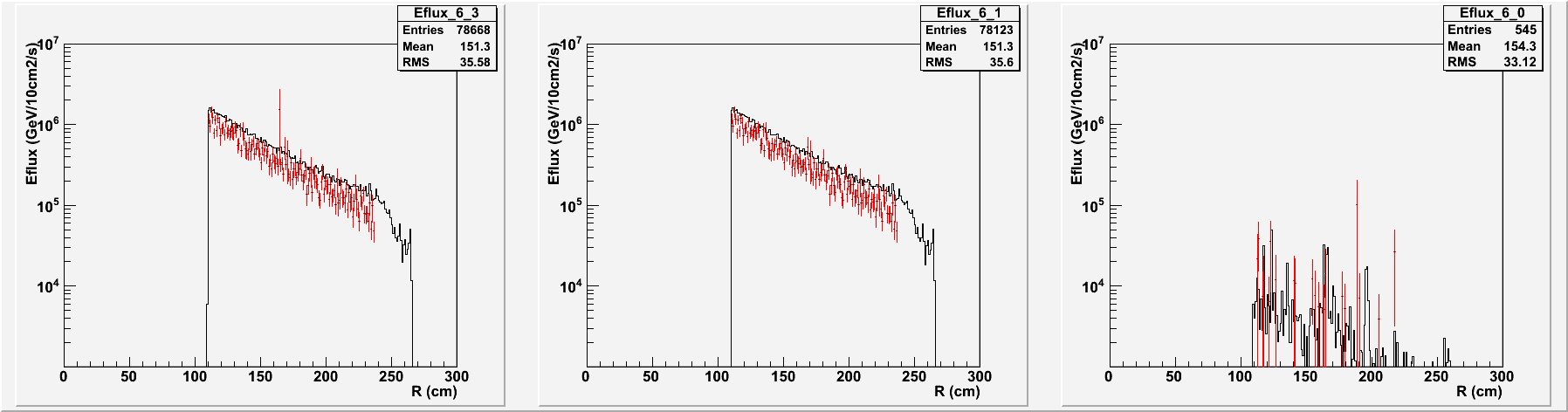 VS
Energy Flux VS R
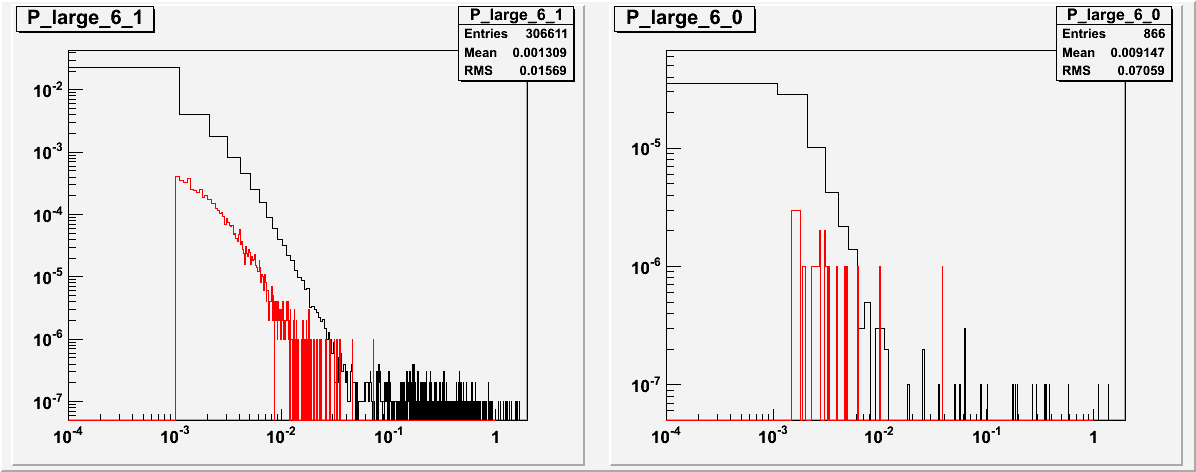 photon
electron
For Energy Flux, Geant4 shows ~30% larger than Geant3
29
Momentum Distribution
Neutron Shielding
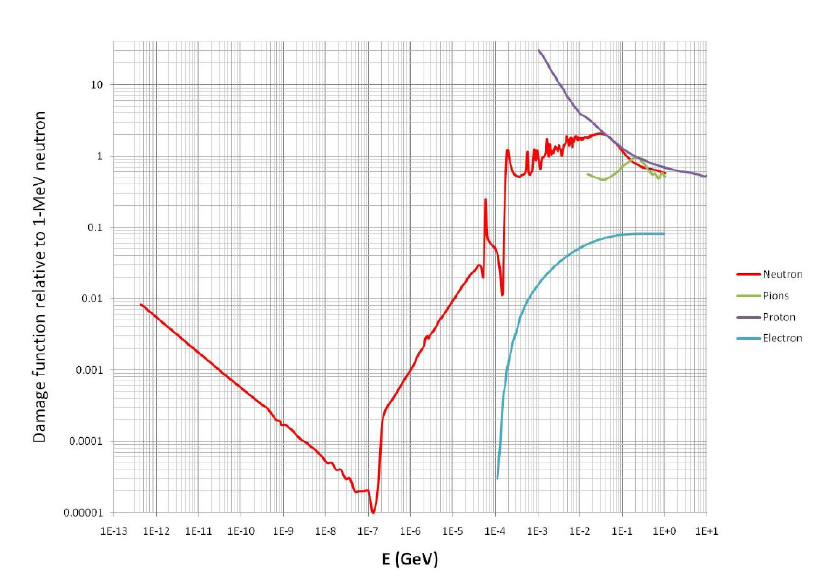 Use FLUKA for study
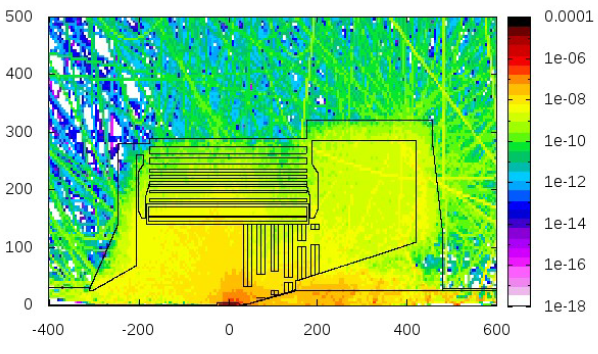 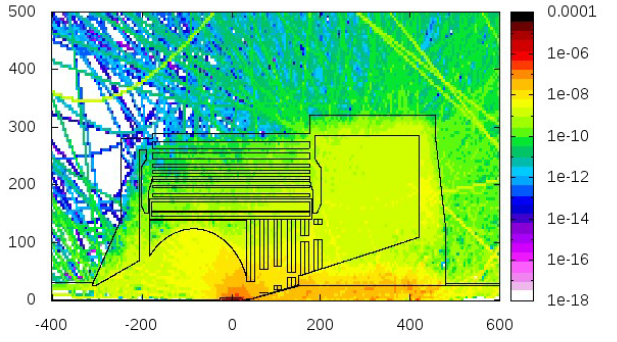 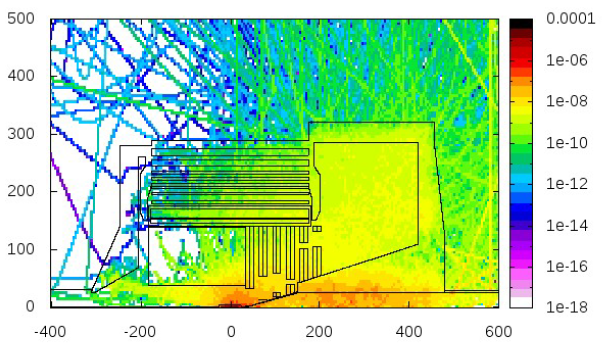 boron polyethylene shielding
30
Summary
SoLID simulation framework is successfully built base on GEMC with Geant4 and C++.
A lot of subsystem design and simulation progresses have been made. More studies are under way.
In preparation for the director review.
31
Thanks
Maurizio Ungaro
Paul Reimer
Seamus Riordan
Lorenzo Zana
Simona Malace
Eric Fuchey
Yang Zhang
Eugene Chudakov
Xin Qian
32